Market Credit Working Group update to the Technical Advisory Committee
Loretto Martin, NRG
Brenden Sager, Austin Energy
20 February 2023
1
MCWG to be terminated
Credit Working Group terminated and Market Credit Working Group transitioning to Finance Credit group
Key question: whether or not to be a voting body
MPs believe it’s necessary to have equally distributed voting groups by market segment to prevent a single group from promoting their interests at the expense of others
MP’s from Austin Energy, DC Energy, NRG, Tenaska, LCRA and others are working separately on new charter to be presented at March 15 MCWG meeting
ERCOT staff view on structure
ERCOT staff supports group structure without voting reporting directly to TAC 
Concerns about maintaining quorum 
Higher record keeping threshold and other administrative requirements for voting body 
ERCOT staff noted the decision is up to the group and will provide resources to structure a voting subcommittee
NPRR review
1145 NPRR Use of State Estimator-Calculated ERCOT-Wide TLFs in Lieu of Seasonal Base Case ERCOT-Wide TLFs for Settlement.
1155  NPRR Attestation Regarding Market Participant Citizenship, Ownership, or Headquarters.
1156 NPRR Priority Revision Request Process.
No action taken by the MCWG since it is not a voting body. 
Discussion included concerns about 1156 might bypass current Credit Group review requirements; will incorporate this in new structure
NRG’s proposed change to credit calc
NRG proposed change to credit calculation to capture invoice exposure more accurately and prevent overcollateralization
Changes “Forward Adjustment Factors” reflecting price volatility
ERCOT’s Sanchir Dashnyam presented on NRG’s proposal change existing TPE formula. 
ERCOT does not support the proposed change because it lowers the collateral cushion afforded by the existing methodology going into the high price environment. 
The presentation highlighted certain historical instances where invoice exposure exceeded collateral obligations. 
ERCOT staff and the credit group will monitor and propose improvements to the credit calculations.
NPRR 1146 Discussion
Example: DC tie transaction importing into ERCOT. URTA Unbilled Real-Time Amount drives credit 
Proposal removes Unbilled Real-Time Amount max function
ERCOT supports maintaining the existing methodology but will continue to review. 
ERCOT analysis invoked further discussion on instances of invoice undercollateralization
Rainbow’s Shams Siddique noted charges and credits not properly applied leading to instances of overcollateralization
Monthly Highlights Dec 2022 – Jan 2023
Market-wide average Total Potential Exposure (TPE) increased from $1.44 billion in December 2022 to $1.60 billion in January 2023
TPE increased mainly due to the higher Real-Time and Day-Ahead Settlement Point prices in late December 2022 factoring into the RTLE in January 2023.
Discretionary Collateral is defined as Secured Collateral in excess of TPE,CRR Locked ACL and DAM Exposure
Average Discretionary Collateral decreased from $3.78 billion in December 2022 to $3.34 billion in January 2023 
The decrease in Discretionary Collateral is largely due to decrease in Secured Collateral
No unusual collateral call activity
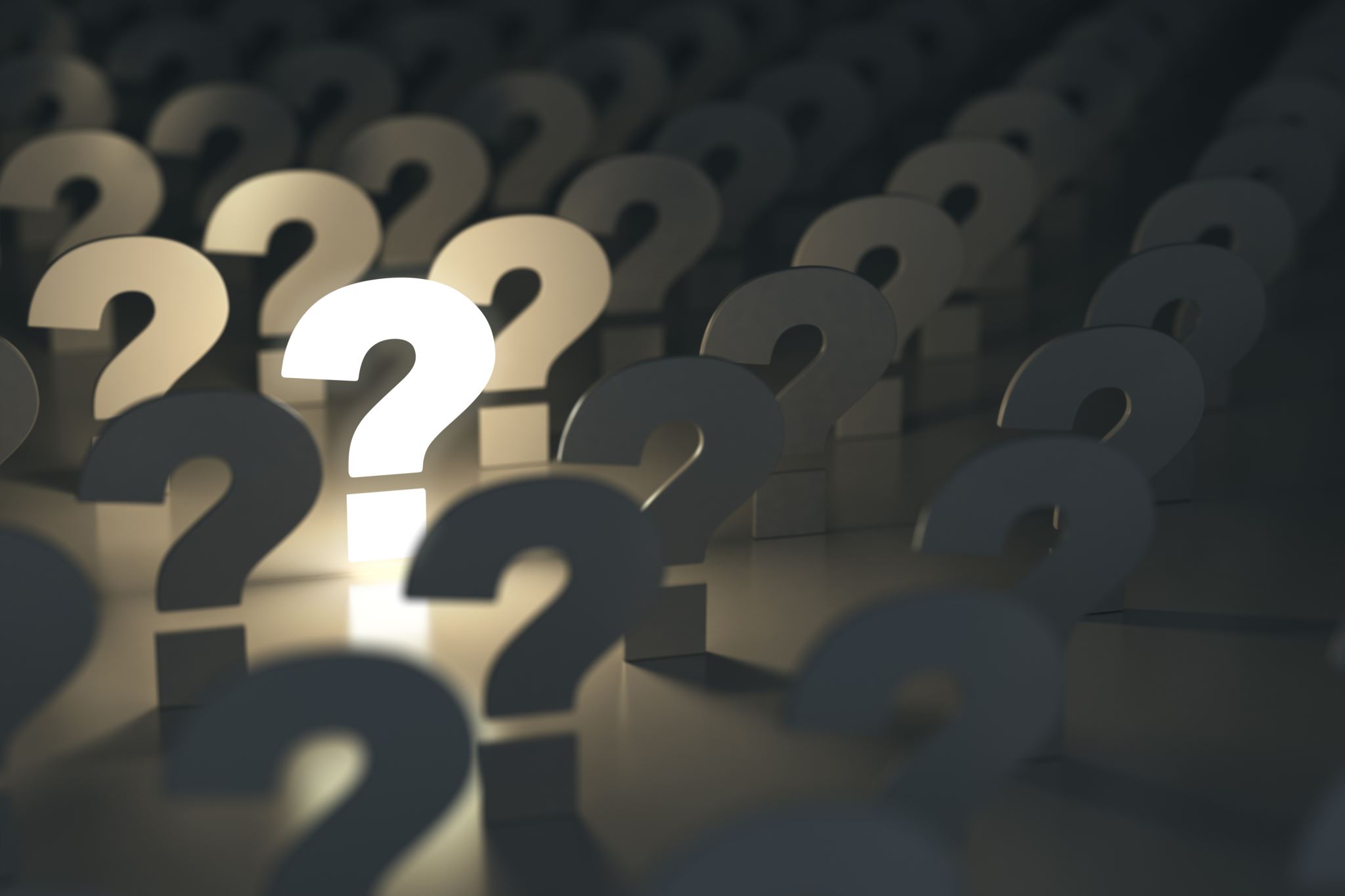 Questions?